Back to School Night
August 20, 2020
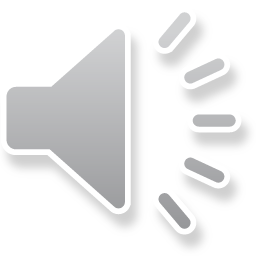 B.E.E. Folders
These folders will be sent home everyday with any important information, completed work, and homework.

When we begin sending homework home next week you may return it in the B.E.E. folder and we will put a sticker/grade/smiley face/star/etc. on completed work! 

Make sure the folder comes back everyday!
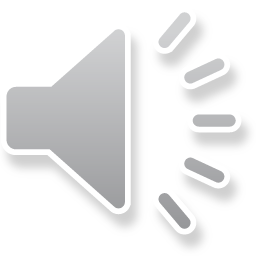 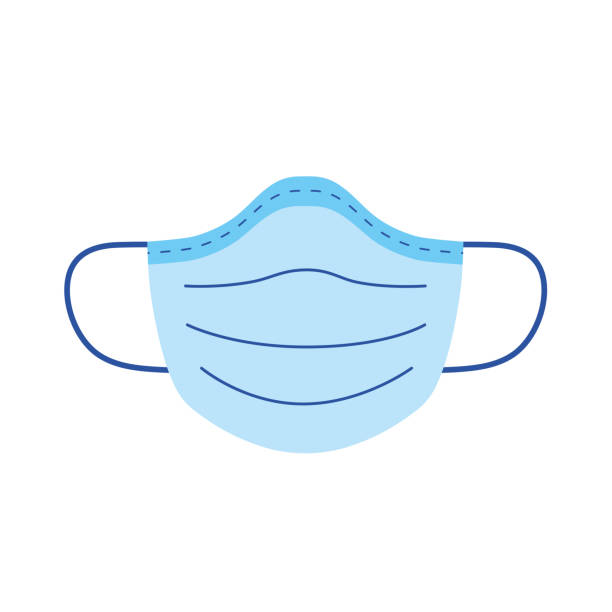 Masks & Safety Precautions
Sanitizing upon entering & exiting the classroom
No sharing of materials 
We have had a few issues with student masks slipping under their nose. Here are some links to ideas if needed:
https://www.etsy.com/listing/794057821/childrens-no-slip-button-headband-for?ga_order=most_relevant&ga_search_type=all&ga_view_type=gallery&ga_search_query=kid+mask+headbands&ref=sr_gallery-1-4&bes=1
https://www.etsy.com/listing/793449207/face-mask-ships-next-day-child-adult?ga_order=most_relevant&ga_search_type=all&ga_view_type=gallery&ga_search_query=tie+back+face+mask+kids&ref=sr_gallery-1-2&organic_search_click=1&frs=1
Mask breaks
Students do get opportunities to take a mask break outside and in the classroom.
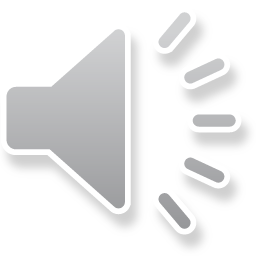 Pick Up & Drop Off
Let us know if your child is carpooling with anyone and which last name you would like them sent out at.
Staggered Times: 
Drop Off: 
7:50 - A - E
7:55 - F - O
8:00 - P - Z
Pick up: 
2:20 - A - E
2:25- F - O
2:30 - P - Z
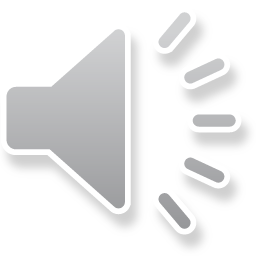 Friday Online Learning
If your child needs a computer for Friday, that will be sent home on Thursday and MUST be returned on Monday so we can used it in class. 
Steps:
Login to Google Classroom (password sheets sent home THIS Thursday). Any missing passwords will be sent out later on. 
Use your “How to login to Google Classroom” packet.
Add your Homeroom/Literacy class(es) and your Math class. 
Find the Topic titled “Friday” with the date next to it.
Complete work using Google Classroom and any handouts sent home on Thursday! 
Return work in the B.E.E. folder on Monday.
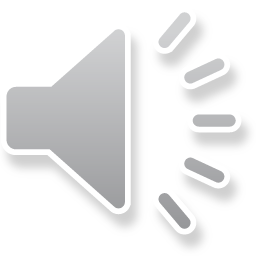 Distance Learning
We are going to start recording lessons next week, this means our math lessons will be a day behind as we will upload the videos after school each day. As we get more comfortable with this we may start live streaming. 
There may be weeks we will need students to come in on Fridays for assessments, we will use a Sign Up sheet each time and contact you.
If we do not have students coming in for Assessments on Friday we will schedule zoom meetings to check in with our Distance Learning students!
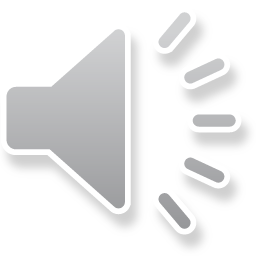 Class Captain
Each year we ask a parent in our homeroom class to be our class captain and help coordinate volunteers throughout the school year
This year will look different, but we will try our best to work together to find volunteer opportunities throughout the year. We love having parent volunteers!
Please email your child’s homeroom teacher if you would like to be a class captain.
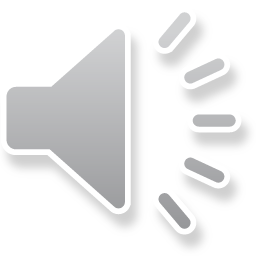 Do you have any additional questions?
Please join us tonight on Zoom from 6:00-7:00 where we can answer any questions you may have. 
Ms. Bailey: 321- 121- 1233
Ms. Hansen: 921 - 752 -2497
Mrs. Kemp: 340-852-6301
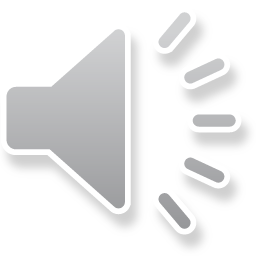